EGZEMA ATOPİK BİR HASTALIK MIDIR?
Dr. ALİ BAKİ
TRABZON
Atopik Egzema- Nonatopik Egzema
Dünya Allerji Organizasyonu tanımlaması

                  Egzema   =    Atopik Egzema
  İntrensek Egzema =  Non-Atopik Egzema
			         Problemi Çözmüyor

   Non-Atopik Egzema             Atopik Egzemaya              	                                          dönüşebiliyor
Extrensek Atopik Dermatit-İntrensek Atopik dermatit
Çocuk hastaların büyük çoğunluğunda

              İgE yüksekliği
              Atopi öyküsü
              Allerjen deri duyarlığı ortaya çıkar
              ( Extrensek Atopik Dermatit)

Hastaların %20’sinde;
	              IgE yüksekliği yoksa
		 Atopi öyküsü   yoksa
	Allerjen duyarlılığı (deri prick testi pozitifliği)  yoksa  	       	               (İntrensek Atopik dermatit)
Atopik Yürüyüş
Allerjik rinit ve astım
Atopik Dermatit
Besin ve aeroallerjenlere duyarlanma
Egzemalı hastalarda besin allerjileri, Evtozu akarları ve polen allerjileri sıklıkla ortaya çıkmakta, bunun sonucu AD, çoğunlukla Allerjik Rhinit veya Astım gelişmektedir.
 
Egzemalı hastalarda astım gelişme riski %25-75 arasında değişmektedir

Astım tahmin indekslerinden birinin A. Dermatit olduğunu hatırlatmak isterim
Garmhausen D, Hagemann T, Bieber T, et al. Characterization of diﬀ erent courses of atopic dermatitis in adolescent and adult patients. Allergy 2013; 68: 498–506.
Egzemanın Devamında Risk Faktörleri
Cohort çalışmaları vakaların %70’nin geç çocukluk yaşına kadar  düzeldiğini göstermektedir. 

AD devamında Risk Faktörleri
              	            Female sex

                            Erken ve şiddetli AD

                            Ailede AD öyküsü

                            İnhale allerjenlere veya yiyeceklere karşı sensitizasyon 

                            Allerjik astım ve /veya A. Rhinokonjuktivit,
 
                            Belirli işlerde çalışma( Berber, Temizlik işleri, Fırıncı,                            	         	      	          Hemşire ve Sağlık Personeli)
Genetik
Egzemalı
     Homozigot ikizlerin     %85’inde           Hastaların          
     Heterozigot İkizlerin    %30’da              %70’inde diğer bir Atopik           
                                                                          Hastalık var

Anne ve Babada Astım varsa             Çocukta AD   : %70-80
    Anne Egzema Babada Astım varsa    Çocukta          :  %30

Bu sonuçlar, hastalığın ortaya çıkışında Atopik Genetiğin rolü olduğunu kanıtlıyor.
 Diğer allerjik hastalıklarla birlikte görülme olasılığının yüksek olması   	Egzemanın atopik bir hastalık olduğunun göstergesidir
Atopik Dermatit
Deri bariyer bütünlüğünün bozulması sonucu mu yoksa disfonksiyone immün sistem sonucu mu gelişiyor?
Atopik dermatit (AD) = Egzema
Tekrarlayan ataklarla seyreden
         Kaşıntılı kronik inflamatuvar bir deri hastalığıdır 

Hastalığın ortaya çıkışında deri bariyerinin disfonksiyonu, immun sistemin disregülasyonu ve çevresel faktörler önemli rol oynar.

Flagrin mutasyonlarına bağlı olarak Flagrin eksikliği , keratositlerden açığa çıkan Timus Stromal Lenfopoetinin ve TH2 sitokinlerin Flagrin metabolizmasını etkilemesi sonucu deri bariyerindeki bozukluk hastalığın patojenezinde rol oynayan önemli bir faktördür.
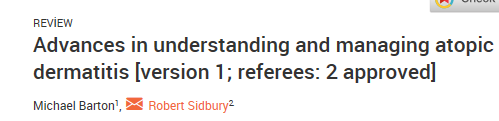 Atopik dermatit (AD) = Egzema
Bir çok hücrenin yanında özellikleTH2,TH1,TH17,TH22 gibi hücrelerin ve bunlardan açığa çıkan birçok mediatör, özellikle IL4 ve IL-13 gibi inflamatuar mediatörler hastalığın patojenezinde önemli olmazsa olmaz diğer bir faktördür
Bu hücreler ve onların sitokinleri, deri hücre diferansiyonunun, hiperplazisinin supresyona ve apopitozise neden olarak derinin epidermal bariyerini bozmaktadır.
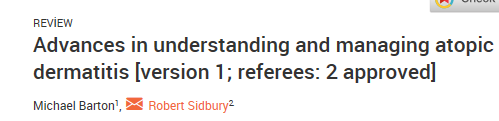 Çevresel Faktörler - Beslenme - diğer Faktörler
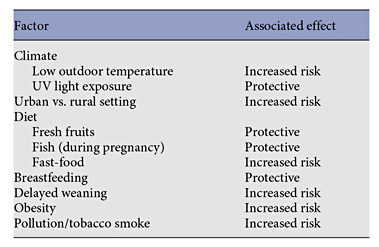 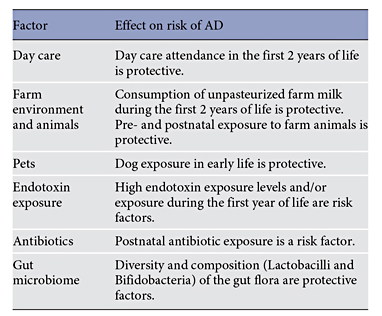 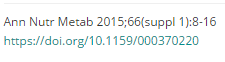 Atopik dermatit
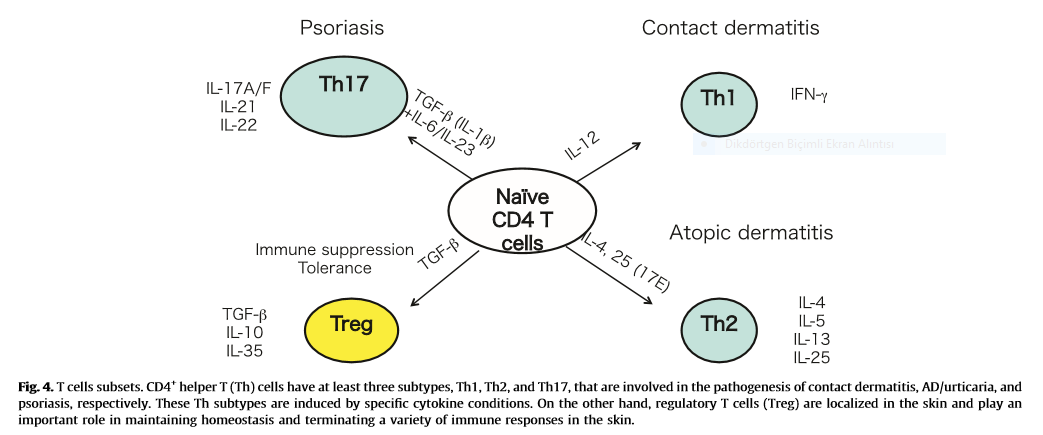 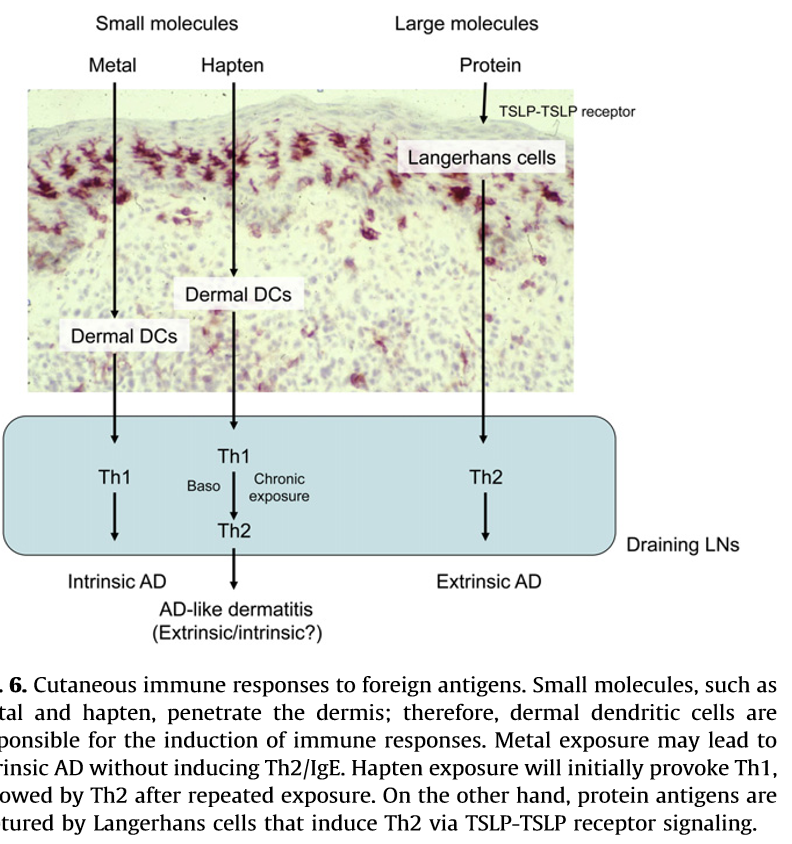 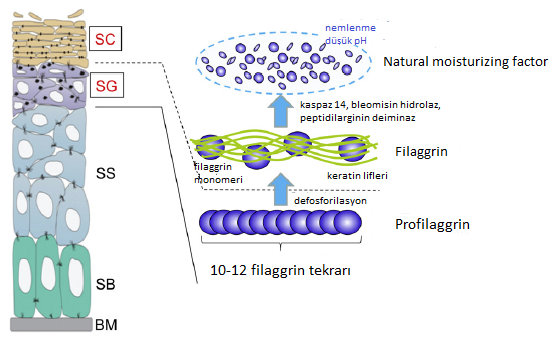 Flagrin Mutason Defekti
Derinin nemlenmesini azaltır. PH’ın yükselmesine neden olur
Deri bariyerindeki lipid komponenlerinin Expresyonunu azaltır.
Serin proteazların ve kallikreninin artmasına neden olarak deri 
      bariyerinin bozulmasına ve Ceramid tabakasının incelmesine 
     neden olur
Epidermal hücrelerde TSLP’nin Aşırı expirasyonuna neden olur.
Tight Juction Proteinlerinin ( örneğin Claudio-1) expirasyonunu
      azaltır
Flagrin ve Deri Bariyeri
Filaggrin aggregates keratin ﬁlaments into compact bundles and modiﬁes the composition of keratinocytes and the granular cell layer [12]. It interacts with lamellar bodies and reduced availability of ﬁlaggrin metabolites, such as natural moisturizing factor, leads to changes of skin hydration and skin pH [13]. Increased skin pH enhances activity of serine proteases and kallikreins, leading to degradation of corneodesmosomes and intercellular adherence, but attenuates on the other handside activity of enzymes responsible for ceramide synthesis leading to lower ceramide content.
Briot A, Deraison C, Lacroix M et al. Kallikrein 5 induces atopic dermatitislike lesions through PAR2-mediated thymic stromal lymphopoietin expression in Netherton syndrome. J Exp Med 2009; 206:1135–1147. 
Landheer J, Giovannone B, Mattson JD et al. Epicutaneous application of house dust mite induces thymic stromal lymphopoietin in nonlesional skin of patients with atopic dermatitis. J Allergy Clin Immunol 2013; 132: 1252–1254
Flagrin keratin flamantlerini sıkılaştırarak keratinositlerin ve granuler hücre tabakasının yapısını modifiye eder.
Natural nemlendici faktör gibi Flagrin metabolitlerindeki azalma, Derinin  hidrasyon  ve PH değişikliklerine yol açar. 
 Deri PH’nın artması, Serin Proteazların ve Kallikreinin artmasına yol açarak deri bariyerinin bozulmasına ve ceramid sentezinden sorumlu olan enzimleri etkileyerek ceramid tabakasının azalmasına neden olur neden olur. 
           Sonuç, Deri bariyerinin bozulması ve deride kuruluk
Kawasaki H, Nagao K, Kubo A et al. Altered stratum corneum barrier and enhanced percutaneous immune responses in ﬁlaggrin-null mice. J Allergy Clin Immunol 2012; 129:1538– 1546.
[Speaker Notes: 40dan fazla mutasyon bildirilmiş.]
Bariyer Bozukluğu
SAĞLIKLI CİLT
Deri hücreleri su ve yağla kaplı sağlam tuğladan duvar gibidir. Nemi içeride tutarken, irritan ve allerjenleri dışarıda tutar.
EGZEMALI CİLT
Deri hücreleri yağ ve suyu kaybeder. 
Tuğla duvar zarar görür. 
Eksternal irritanlar içeri girerek inflamasyon oluşturur. 
Ciltte kızarıklık ve kaşıntı oluşur.
NEMLENDİRME
Nemlendirici uygulanmasıyla zarar gören cilt bütünlüğü onarılmaya çalışılır. Böylece su kaybı önlenir.
Atopik dermatitin deri bariyer disfonksiyonu, Allergy/İmmunoloji ve pruritisi içeren  heterojen bir
	Patogeneze sahiptir.
Deri bariyeri, Flagrin gen mutasyonu  veya çevresel faktörlerle bozulduğu zaman Hapten veya protein antijenleri ile
      karşılaştığında ilk olarak  TH1, tekrarlanan karşılaşmalarda TH2  	cevabı ortaya çıkar.
Diğer taraftan Langerhans hücrelerindeki TSLP reseptörleri yolu ile doğrudan TH2 cevabını dominant hale getirebilir.
TH2 İL-31 yaparak Pruritisi provake eder.
TH2 sitokinleri Keratositlerden Flagrin ekspresyonunu azaltır
Sonuç Olarak TH2 cevabı Pruritis ve  bariyer  disfonksiyonuna yol açar.
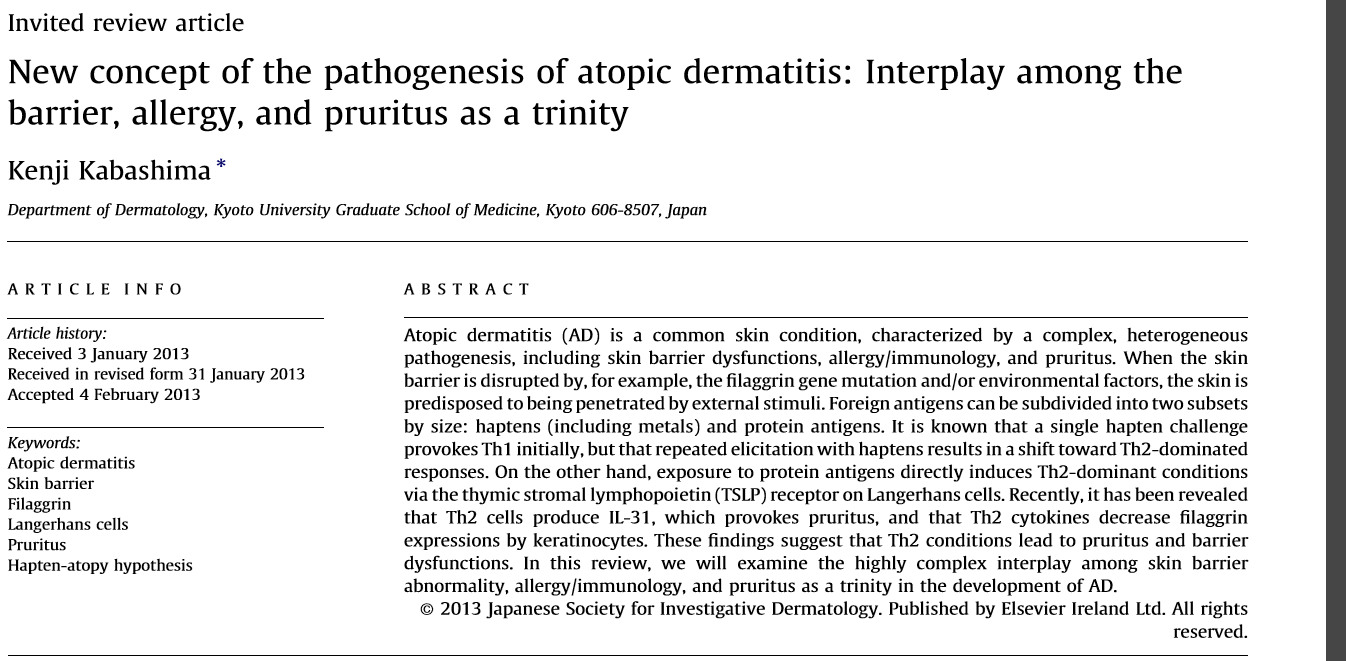 Dış uyarı
Filaggrin mutasyonu
pH artışı
Bariyer bozulması
Kallikrein aktivasyonu
Proteaz içeren protein-antijen maruziyeti
Mekanik hasar
TSLP artmış uyarılması
PAR-2 aktivasyonu
PAR-2: Proteinase activated Receptor 
TSLP   : Timic stromal lymphopoietin
Th2 indüksiyonu
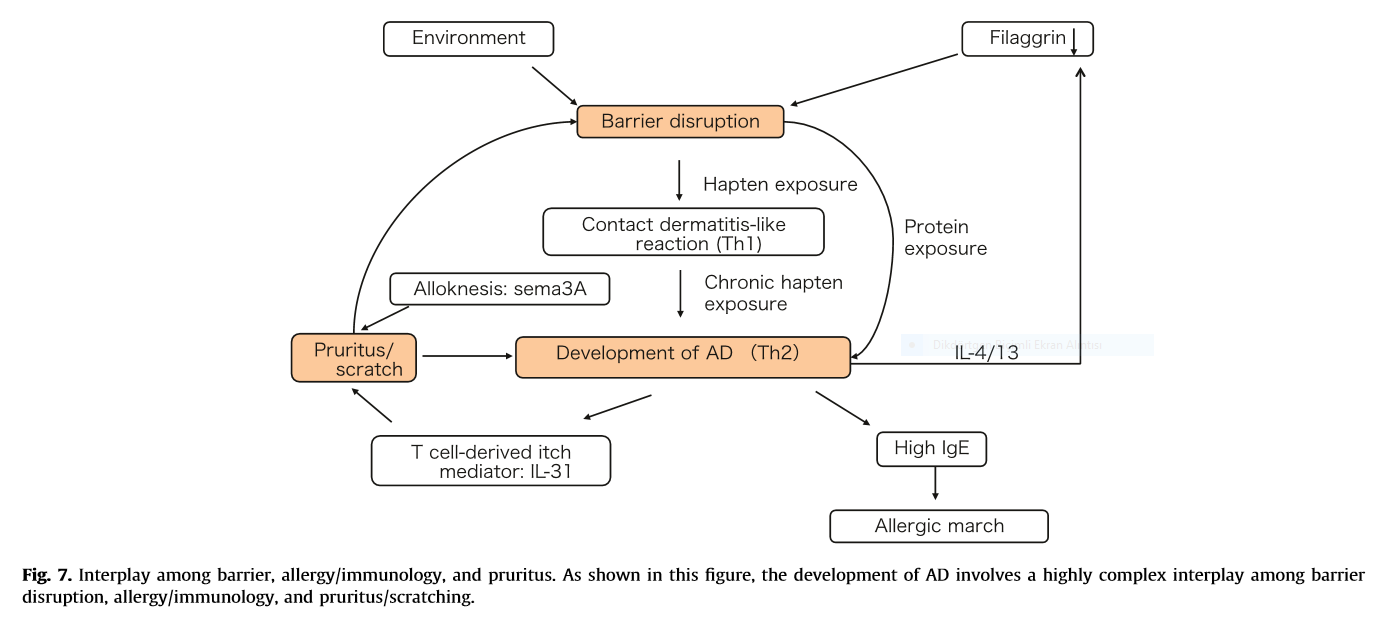 TH2 Cevabı ve Bariyer Disfonksiyonu
TH2 cevabı provake eden Timik Stromal Lenfopoietin(TLSP) ve  IL4, IL-13, aynı zamanda IL-25,ve IL-33 gibi TH2 sitokinler AD’li hastaların
derisinde yüksek bulunmuştur.
Bu faktörler Keratosit  fonksiyonlarını ve deri bariyerini  module edebilir.
TH2 sitokinler AD’li deride serin proteaz kallikrein7(KLK7) artırır ve artan Serin Proteazlar Deri bariyer disfonksiyonuna neden olur.
Morizane S, Yamasaki K, Kajita A et al. TH2 cytokines increase kallikrein 7 expression and     function in patients with atopic dermatitis. J Allergy Clin Immunol 2012; 130:259–261.
Mekanik, genetik ve immunolojik faktörler derinin bariyer fonksiyonunu bozar.
Allerjenler ,sunucu hücereler yolu ile Lenf nodlarına ulaşır ve Naif T Hücreleri TH2 yönüne çevrilir.
TH2 sitokinler TNF-Alfa ve İFN-gama,le birlikte Keratositlerin apopitizine ve Tight  junction fonksionunu etkileyerek deri bariyerinin bozulmasına neden olur. Aynı zamanda TH2 cevabı epitel hücrelerinden TSLP expresyonunu artırır.
Kolonize olan S. Aureus exotoksinleri ile  Keratositlerin ölümüne ve TH2 enflamasyonunun şiddetlenmesine neden olur
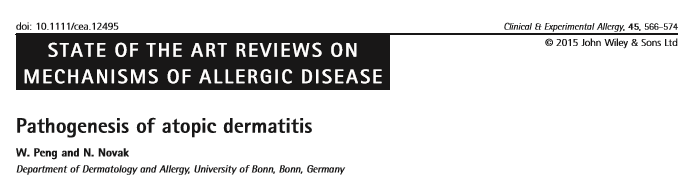 [Speaker Notes: Mekanik genetik ve immunolojik faktörler derinin bariyer fonksiyonunu bozar.
Allerjenler sunulan hücereler yolu ile Lenf nodlarına ulaşır ve Naif T Hücreler TH2 yönüne çevrilir.
TH2 sitokinler TNF-Alfa ve İFN-gama,le birlikte Keratositlerin apopitizine ve Tight  junction fonksionunu bozarak barier fonksiyonunu bozar. 
Aynı zamanda THR cevabı epitel hücrelerinden TSLP expresyonunu artırır.
Kolonize olan S. Aureus exotoksinleri ile  Keratositlerin ölümüne ve TH2 enflamasyonunun şiddetlenmesine neden olur]
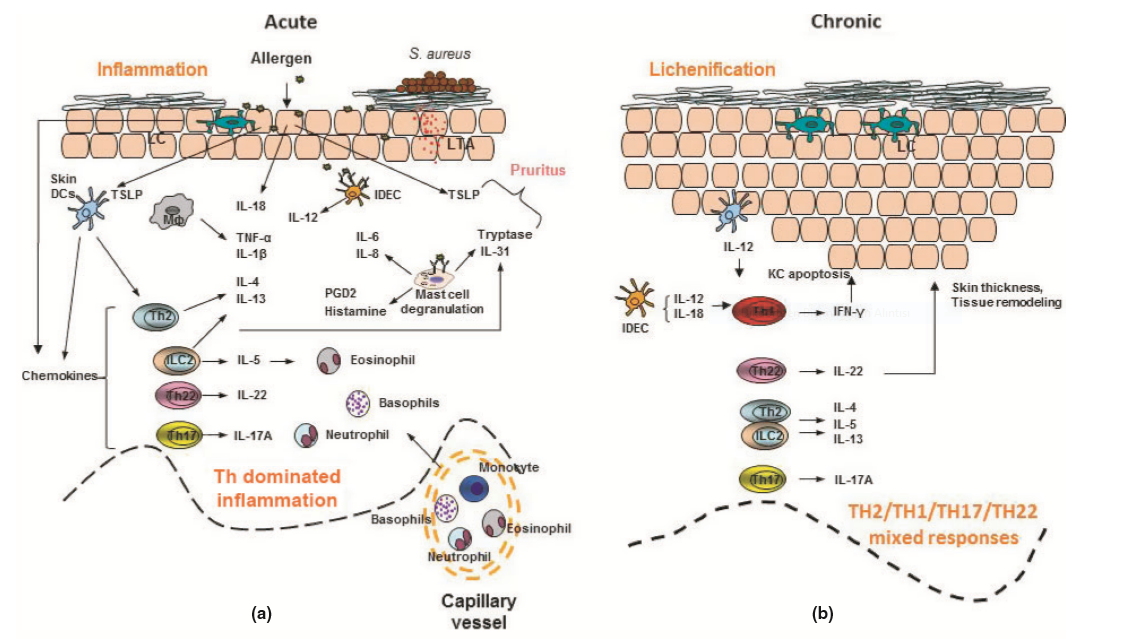 Pathogenesis of atopic dermatitis
W. Peng and N. Novak Department of Dermatology and Allergy, University of        Bonn, Bonn, Germany
[Speaker Notes: TSLP Allerjik cevabı, Deri remodelingini ve Kaşıntıyıyönlendirmektedir.]
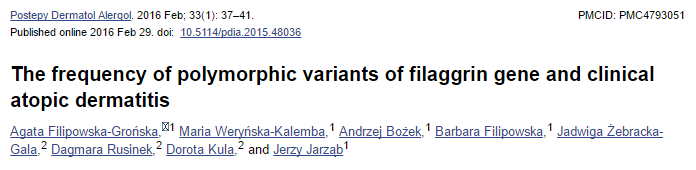 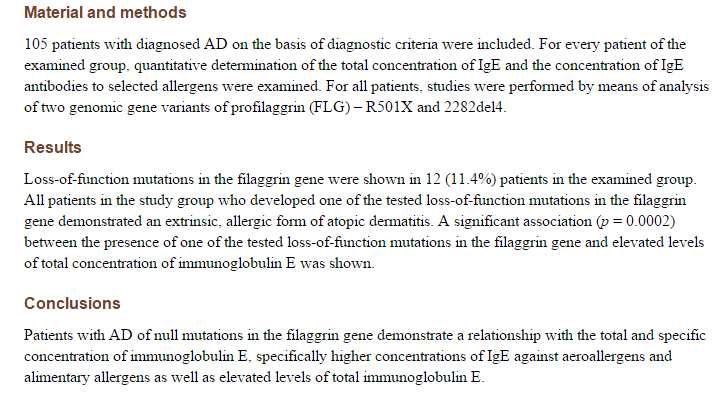 Textbooklarda Atopik Dermatit(Egzema)
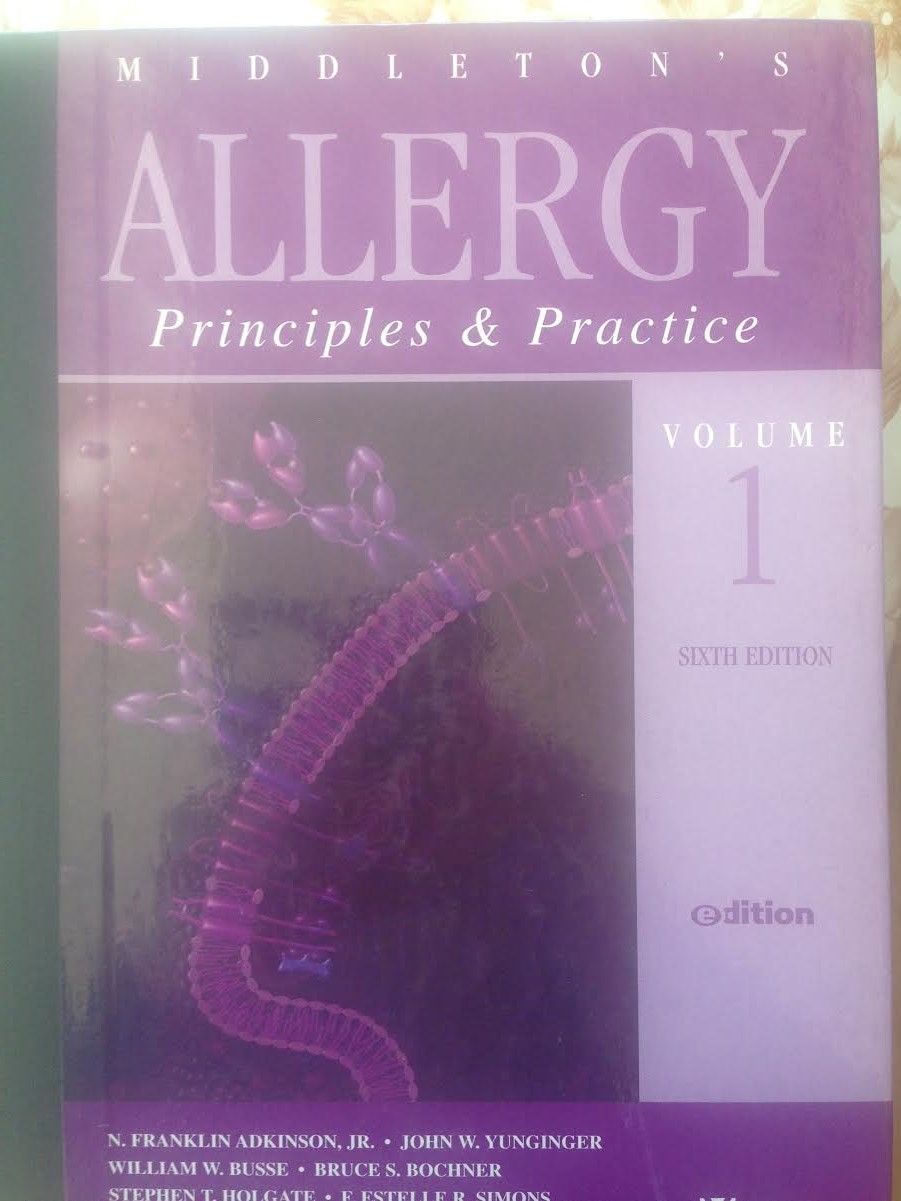 Textbooklarda Atopik Dermatit(Egzema)
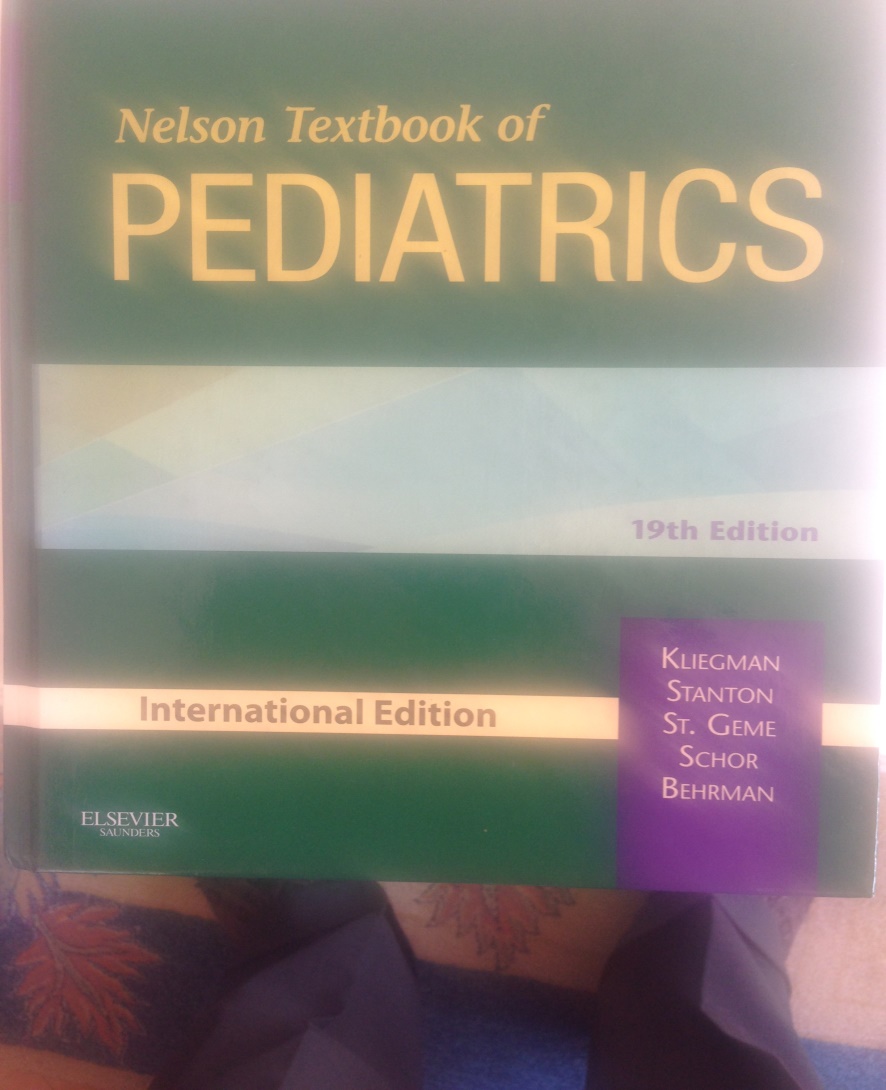 SONUÇ
Genetik Olarak Flagrin mutasyonuna bağlı deri bariyerinin bozulması AD patojenezinde son derece önemlidir. Bariyer bozukluğu allerjenlerin penetrasonunu kolaylaştırmakta, TH2 cevabı başlamakta ve olay  devam etmektedir.
Ancak Flagrin mutasyonyonu Hastaların çok azında tespit edilmiştir ( %11,12, 18,%50… gibi). Bu nedenle her atopik dermatiti bu genetik olaya bağlamamız mümkün değildir.
SONUÇ
Ayrıca TH2 sitokinleri, Keratositlerden Flagrin ekspresyonunu azalttığı bildirilmiştir. Dolayısı ile Flagrin bozukluğu TH2 cevabı başlatabildiği gibi, TH2 cevabı Flagrin disfonksiyonuna neden olmaktadır.
Hemen hemen hastaların %80’ni teşkil eden Extrensek Egzemanın nedeni ne olursa olsun TH2 cevabı oluşmakta ve bu durum AD’in halen Atopik bir hastalık olduğunu göstermektedir.
HAYATTA EN HAKİKİ MÜRŞİT İLİMDİR FENDİR
AZİZ SANCARLAR  ÜLKEMİZDEKİ ÇALIŞMALARI İLE NOBEL ÖDÜLÜ ALABİDİĞİNDE     TÜM SORUNLARIN ORTADAN KALKACAĞINA İNANIYORUM. SEVGİLERİMLE